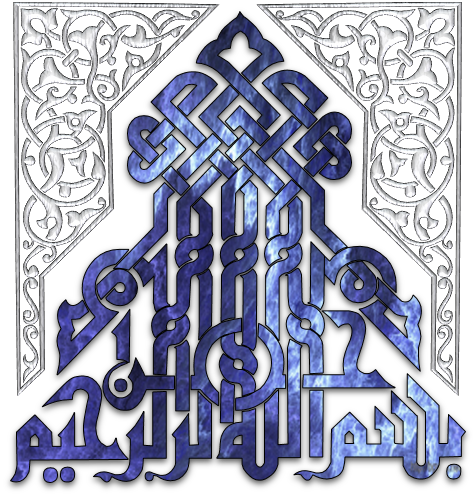 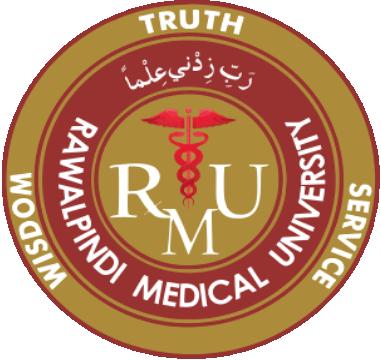 ACUTE AND CHRONIC INFLAMMATION
Dr. Iqra Ashraf
MBBS,FCPS(MED),MRCP (UK)
Senior Registrar Medicine Unit 1
Holy Family Hospital, Rawalpindi
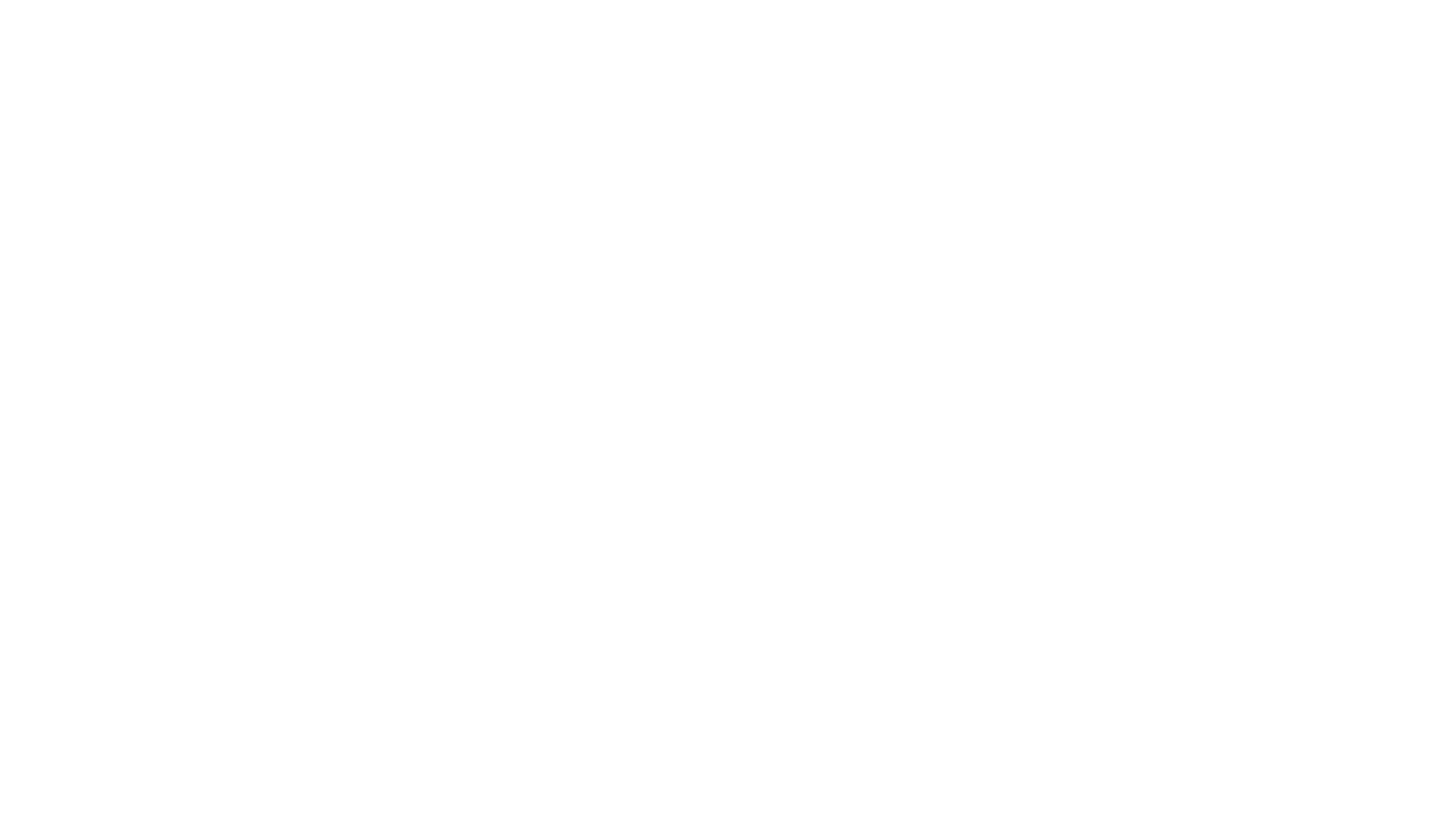 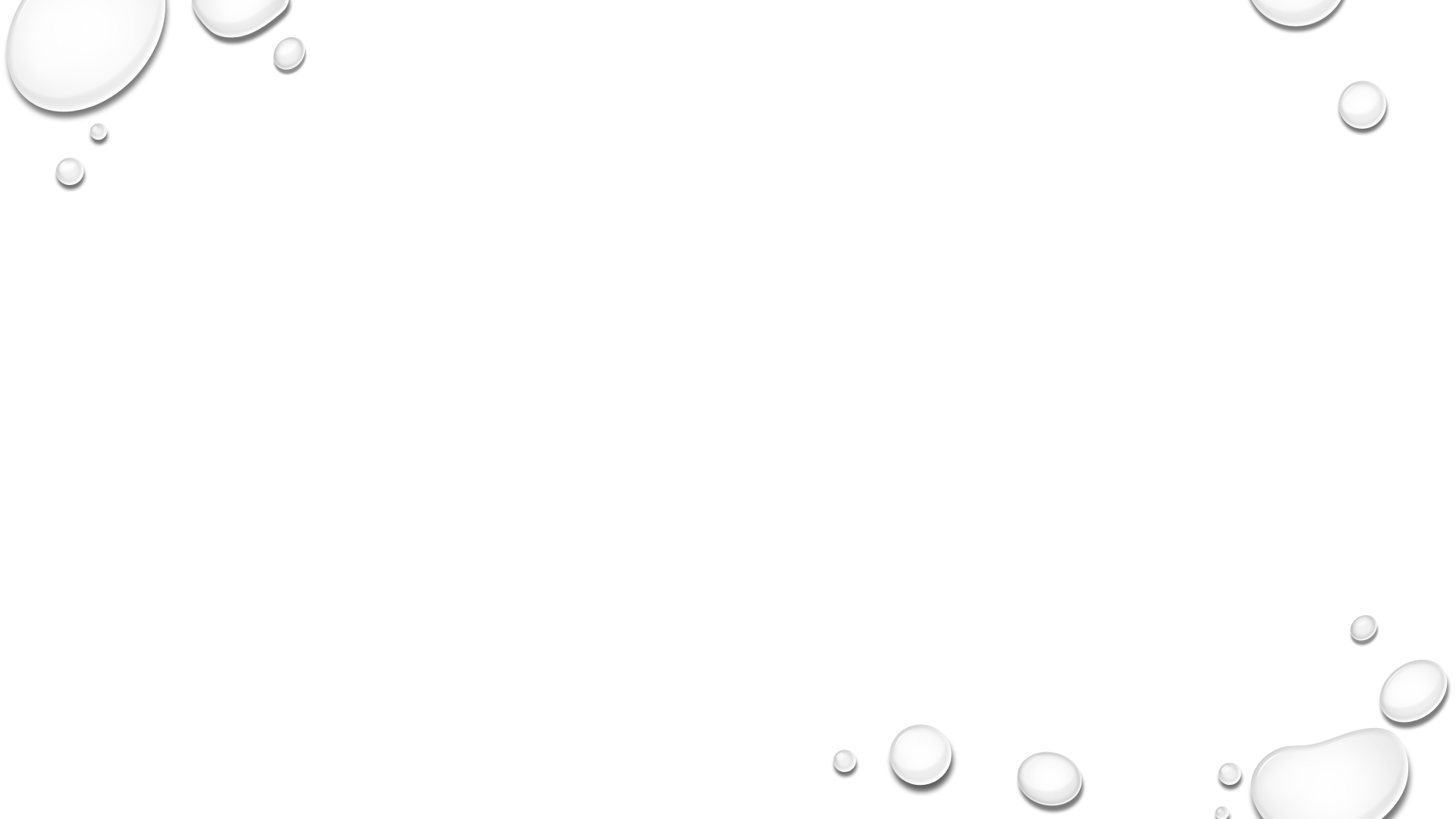 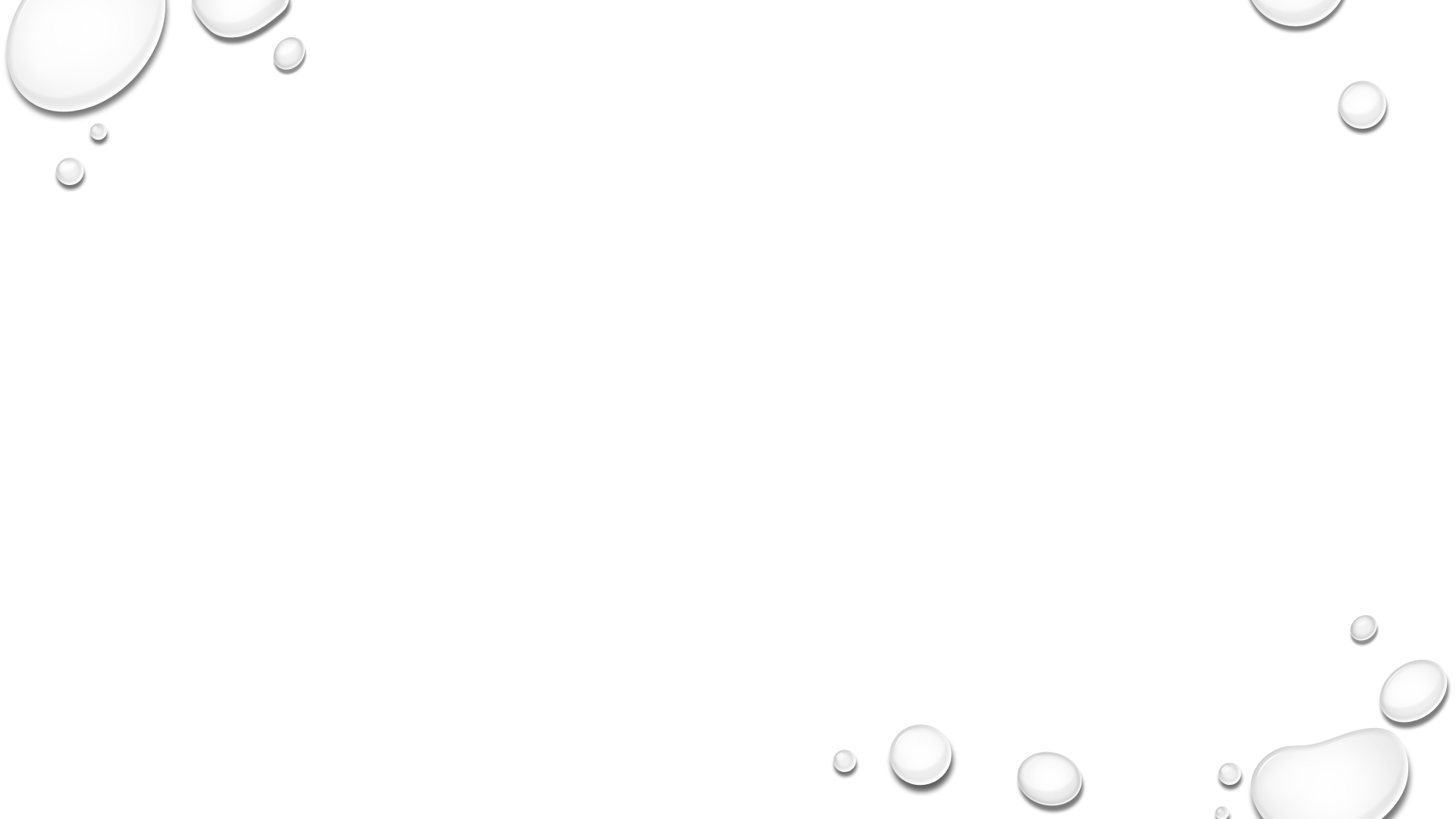 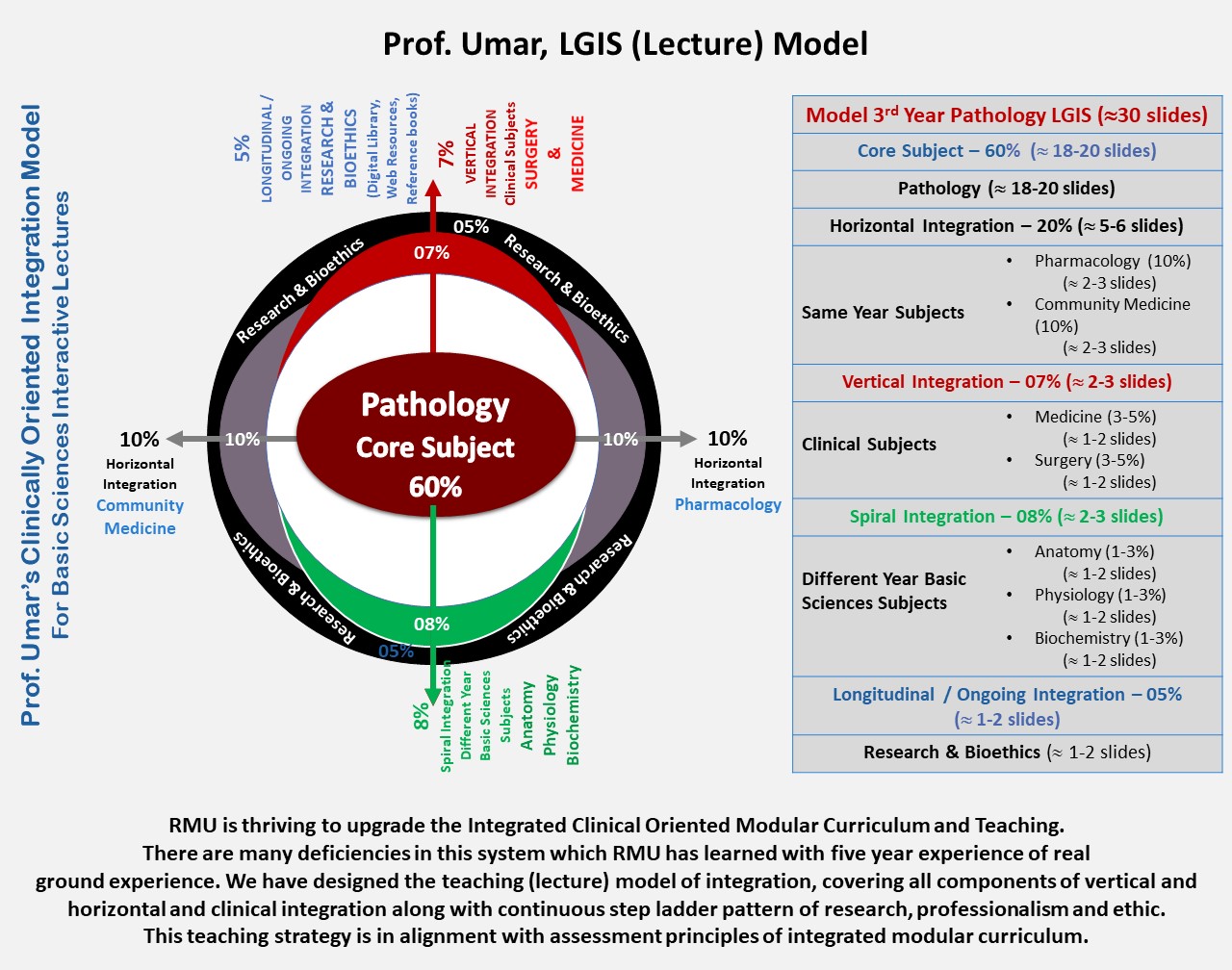 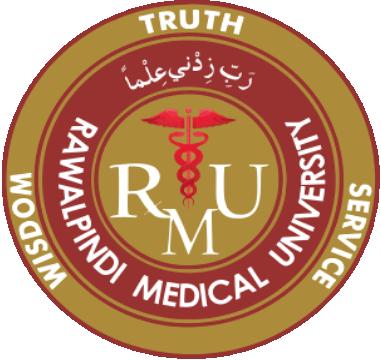 Learning Objectives:
Recognize mechanism of acute inflammation.
Describe what acute phase response are.
Explain acute phase proteins.
Explain mechanism of sepsis and septic shock.
Differentiate between acute and chronic inflammation.
Recognize the investigations involved in inflammation.
Describe presenting modes of inflammation and problems related to it.
CORE CONCEPTS
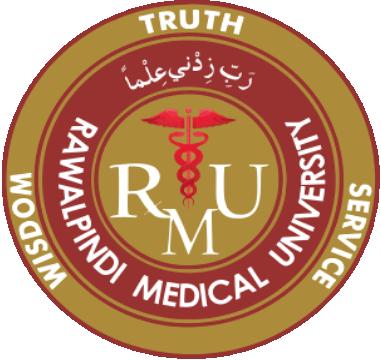 Inflammation
Local response of living  tissues to  injury due to any agent.

Body defense reaction –  eliminate or limit the  spread of injurious agent
CORE CONCEPTS
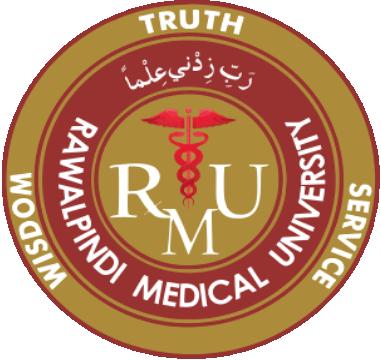 Cause of Inflammation
Infective agents like bacteria, viruses and their  toxins, fungi, parasites.
Immunological agents like cell-mediated and  antigen antibody reactions.
Physical agents like heat, cold, radiation,  mechanical trauma.
Chemical agents like organic and inorganic  poisons.
Inert materials such as foreign bodies.
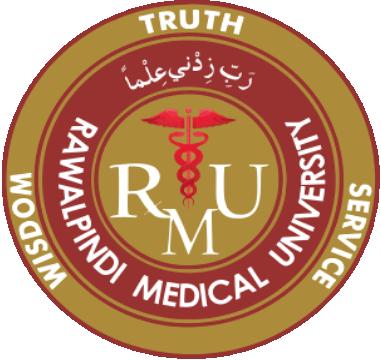 How Inflammation IS distinct from Infection ??
CORE CONCEPTS
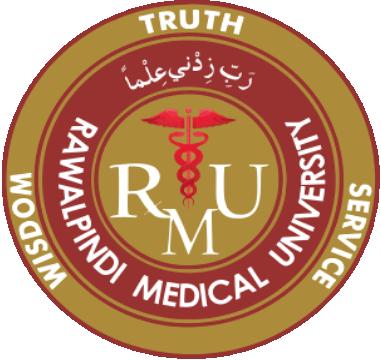 Inflammation
Inflammation is protective response  of body to etiologic  agents, while infection is invasion into body by microbes and resulting ill-effects

2	basic processes with some overlapping
early inflammatory response
later healing phase

Sometimes considerable harm to the body
Anaphylaxis to insects or reptiles, drugs, toxins
Atherosclerosis
Chronic rheumatoid arthritis
Adhesions in intestinal obstruction
CORE CONCEPTS
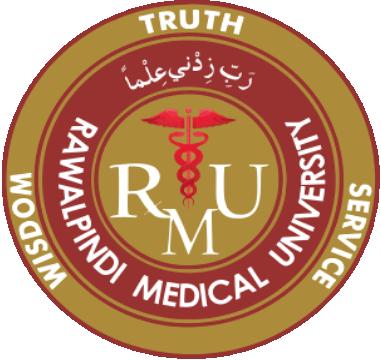 Signs of Inflammation
4 cardinal signs  (Celsus)
rubor (redness);
tumor (swelling);
calor (heat);
dolor (pain)
5th sign 
	functiolaesa 	(loss of function) 	by Virchow
CORE CONCEPTS
CORE CONCEPTS
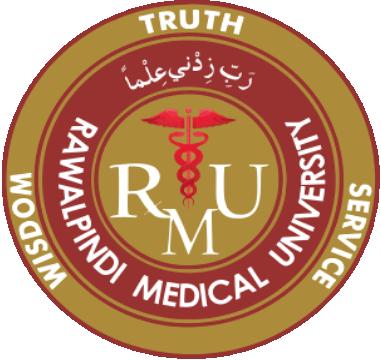 Types of Inflammation
Mainly of 2 types
Acute Inflammation
short duration
early body reaction- followed by  healing
Chronic inflammation
longer duration
acute inflammation persists  for a long time

Another variant, Chronic active inflammation :  stimulus induces chronic  inflammation from beginning
CORE CONCEPTS
Components of Acute & Chronic Inflammatory responses
CORE CONCEPTS
Acute  Inflammation
Main features :

accumulation of fluid  and plasma at the  affected site
intravascular activation  of platelets
polymorphonuclear  neutrophils as  inflammatory cells
CORE CONCEPTS
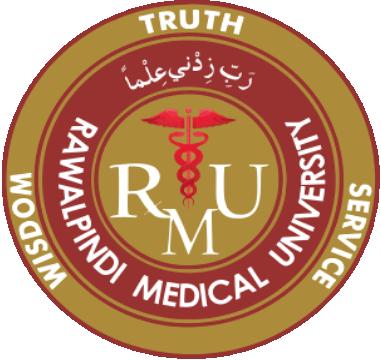 Acute Inflammation
Divided into following  two events
Vascular events
Cellular events
Then followed by release of mediators  of acute inflammation
CORE CONCEPTS
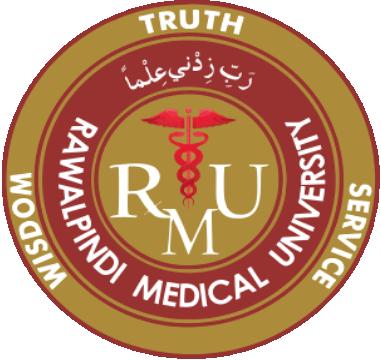 VASCULAR EVENTS
Alteration in the microvasculature
This is again divide in 2 phases
Hemodynamic changes
Changes in the vascular permeablity
CORE CONCEPTS
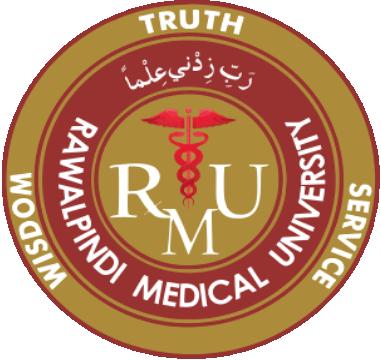 Hemodynamic changes-1
Transient vasoconstriction :  immediate vascular response  irrespective of the type of  injury, mainly arterioles
Mild injury - 3-5 seconds
Severe injury - 5 minutes
Persistent progressive  vasodilatation : mainly  arterioles, others to a lesser  extent.
obvious within half an hour of  injury
increased blood volume in  microvascular bed of the area
redness and warmth
CORE CONCEPTS
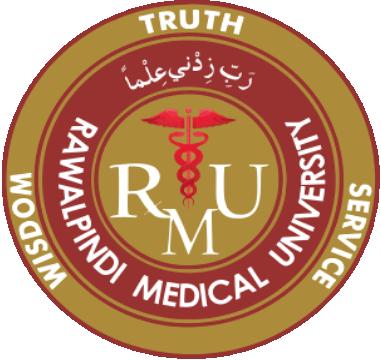 Hemodynamic changes - 2
Progressive vasodilatation elevate the local  hydrostatic pressure
transudation of fluid into  the extracellular space
swelling
Slowing or stasis increased concentration of red cells,  and thus, raised blood viscosity
CORE CONCEPTS
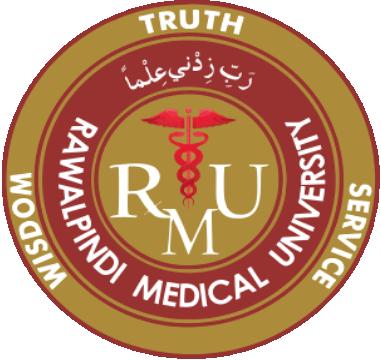 Hemodynamic changes - 3
Leucocytic Margination peripheral orientation
of leucocytes (mainly neutrophils) along the  vascular endothelium
stick to the vascular endothelium briefly
move and migrate through the gaps between the  endothelial cells - extravascular space
This is known is emigration
CORE CONCEPTS
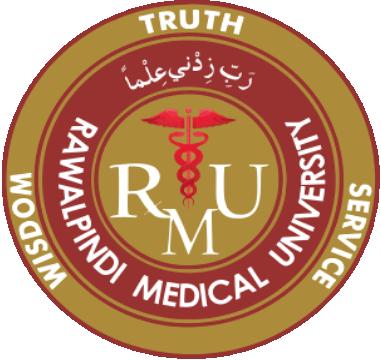 Altered Vascular Permeability
Accumulation of oedema fluid - interstitial  compartment which comes from blood plasma by  its escape through the endothelial wall of  peripheral vascular bed.
Escape of fluid is due to vasodilatation and  consequent elevation in hydrostatic pressure -  transudate.
Subsequently, the characteristic inflammatory  oedema, appears by increased vascular  permeability of microcirculation – exudate.
CORE CONCEPTS
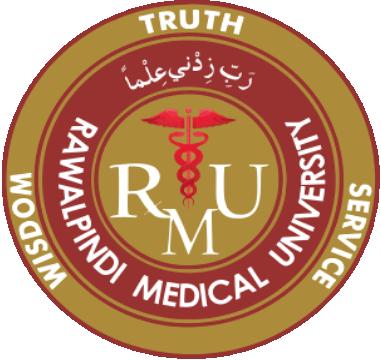 CELLULAR EVENTS
Cellular phase of inflammation consists of 2  processes
Exudation of leucocytes
Phagocytosis.
CORE CONCEPTS
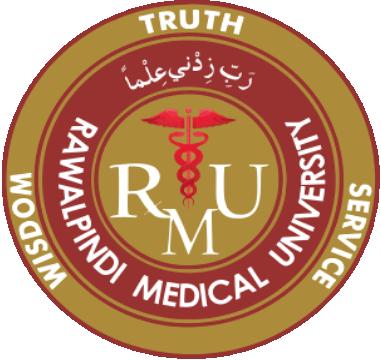 Exudation of leucocytes
Changes in the formed elements of blood.
Rolling and adhesion
Emigration
Chemotaxis
CORE CONCEPTS
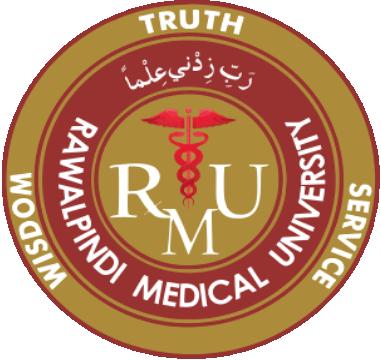 CHANGES IN THE FORMED ELEMENTS  OF BLOOD
Central stream of cells  comprised by leucocytes and  RBCs and peripheral cell free  layer of plasma close to vessel  wall.
Later, central stream of cells  widens and peripheral plasma  zone becomes narrower  because of loss of plasma by  exudation.
This phenomenon is known as
margination.
Neutrophils of the central  column come close to the vessel  wall - pavementing
CORE CONCEPTS
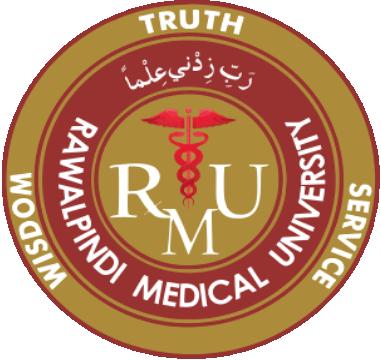 ROLLING AND ADHESION
Peripherally marginated and  pavemented neutrophils slowly  roll over the endothelial cells  lining the vessel wall (rolling  phase).
Transient bond between the  leucocytes and endothelial cells  becoming firmer (adhesion  phase).
The following molecules bring  about rolling and adhesion  phases
Selectins
Integrins
Immunoglobulin gene  superfamily adhesion molecule
CORE CONCEPTS
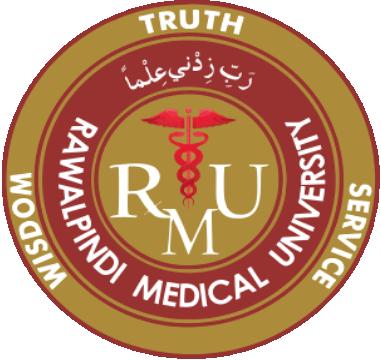 EMIGRATION
After sticking of neutrophils to  endothelium,
The former move along the  endothelial surface till a  suitable site between the  endothelial cells is found  where the neutrophils throw  out cytoplasmic pseudopods.
Cross the basement  membrane by damaging it  locally – collagenases and  escape out into the  extravascular space
CORE CONCEPTS
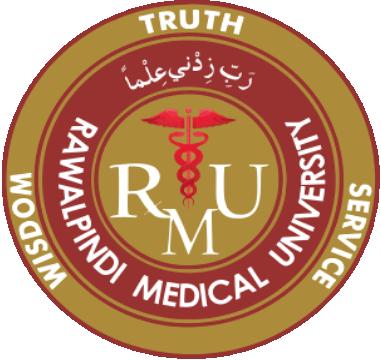 EMIGRATION
Diapedesis - escape of red cells through gaps  between the endothelial cells
passive phenomenon.
raised hydrostatic pressure
haemorrhagic appearance to the inflammatory  exudate
CORE CONCEPTS
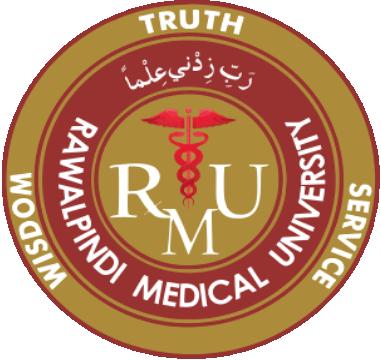 CHEMOTAXIS
After extravasating from the blood, Leukocytes migrate  toward sites of infection or injury along a chemical  gradient by a process called chemotaxis
They have to cross several barriers - endothelium,  basement membrane, perivascular myofibroblasts and  matrix.
Potent chemotactic substances or chemokines for  neutophils.
Leukotriene B4 (LT-B4) - arachidonic acid metabolites.
Components of complement system - C5a and C3a in  particular.
Cytokines
Interleukins, in particular IL-8
CORE CONCEPTS
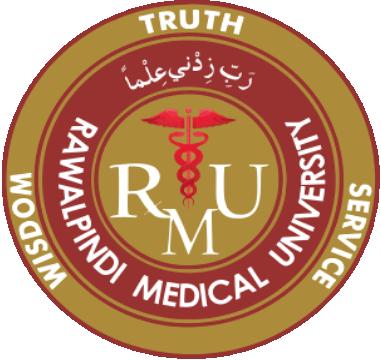 Events of Exudation of leucocytes
CORE CONCEPTS
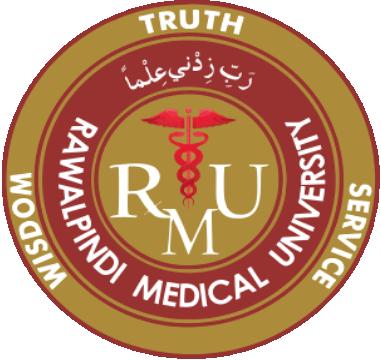 PHAGOCYTOSIS
The process of engulfment of solid particulate  material by the cells.
2 main types of phagocytic cells
Polymorphonuclear neutrophils (PMNs) : early in  acute inflammatory response, also known as  microphages
Macrophages : Circulating monocytes and fixed tissue  mononuclear phagocytes
This phagocytic cells releases proteolytic enzymes
- lysozyme, protease, collagenase, elastase,  lipase, proteinase, gelatinase and acid hydrolases
CORE CONCEPTS
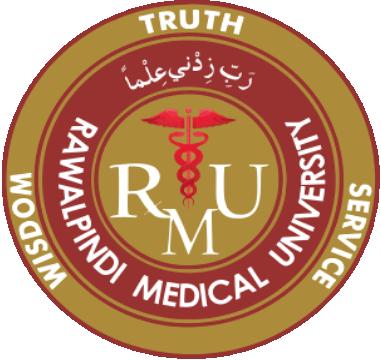 PHAGOCYTOSIS
The microbe undergoes the process of  phagocytosis in following 3 steps :
Recognition and attachment
Engulfment
Killing and degradation
CORE CONCEPTS
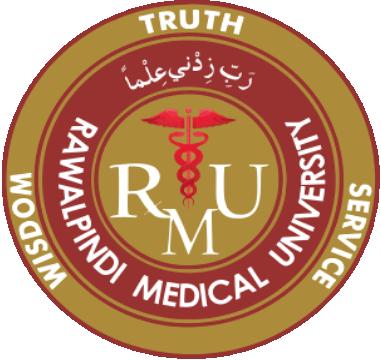 KILLING AND DEGRADATION
Killing of Microbes take place by Antibacterial  substances further degraded by hydrolytic  enzymes
Sometimes this process fails to kill and  degrade some bacteria like tubercle bacilli.
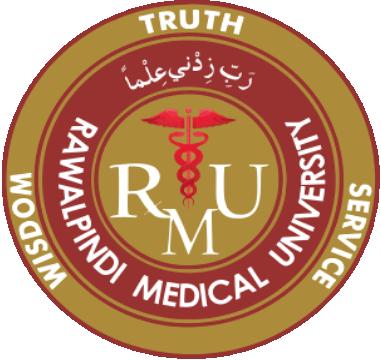 Outcomes of acute inflammation
Resolution - restoration to normal, limited injury
chemical substances neutralization
normalization of vasc. permeability
apoptosis of inflammatory cells
lymphatic drainage
Healing by scar
tissue destruction
fibrinous inflammtion
purulent infl.  abscess formation (pus, pyogenic  membrane, resorption - pseudoxanthoma cells - weeks to  months)
Progression into chronic inflammation
VERTICAL INTEGRATION
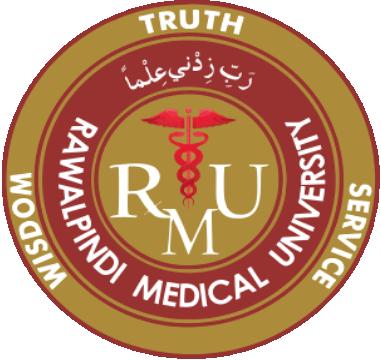 Clinical Examples of Leukocyte-Induced  Injury: Inflammatory Disorders
CORE CONCEPTS
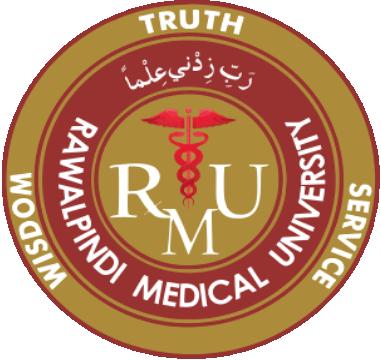 Chemical Mediators of  Inflammation
CORE CONCEPTS
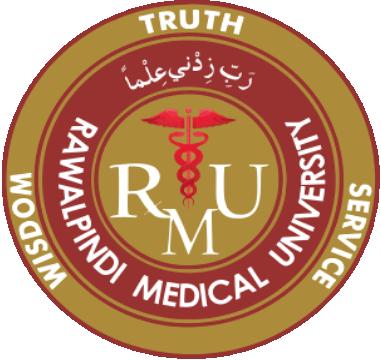 Chemical Mediators of Inflammation
Chemical mediators that are  responsible for vascular and  cellular events.
Knowledge of this mediators
– basis of anti-inflammatory  drugs.
It may either of two types,
Cell Derived - produced  locally by cells at the site of  inflammation
Plasma derived – mainly  from liver
Some mediators are derived  from Necrotic cells
CORE CONCEPTS
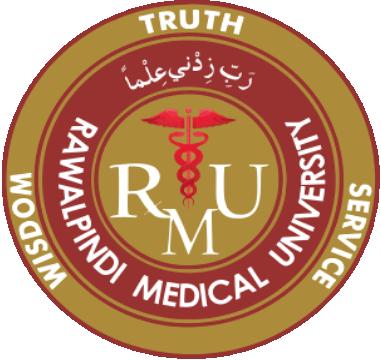 Chemical Mediators of Inflammation
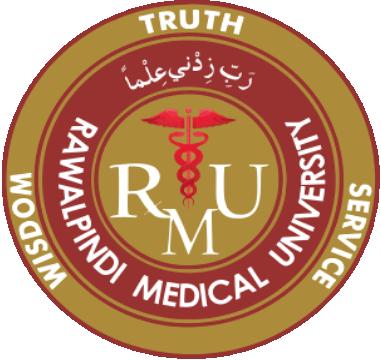 CORE CONCEPTS
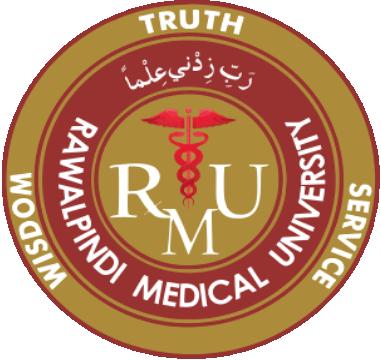 Hageman factor  (factor XII)


Contact with  Endothelium
Fibrinolytic  System
Clotting System
Kinin Systems
Fibrin
Bradykinin
Plasmin
Fibrin split  product
Increase  Permeablity
Complement  System
Permeablity Factors
CORE CONCEPTS
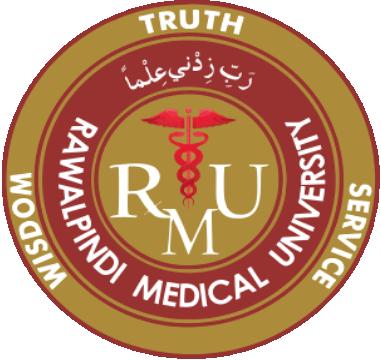 Complement System
CORE CONCEPTS
CORE CONCEPTS
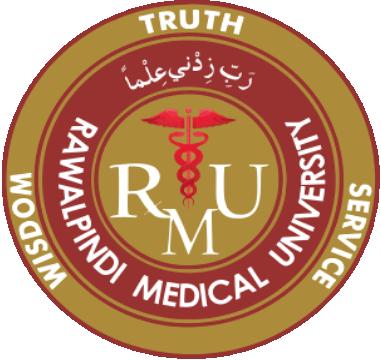 Chronic Inflammation
Inflammation of prolonged duration (weeks to  months to years) in which active  inflammation, tissue injury, and healing  proceed simultaneously.
It involves mainly following events
Angiogenesis
Mononuclear cell infilterate - macrophages,  lymphocytes, and plasma cells
Fibrosis - Scar
VERTICAL INTEGRATION
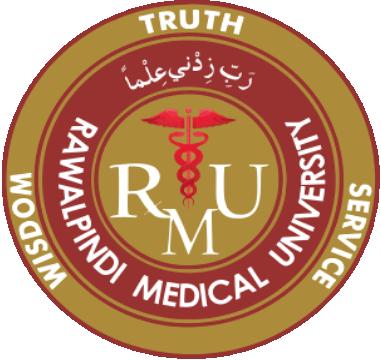 Causes of Chronic Inflammation
Following acute inflammation
persistence of the injurious agent or because of interference  with the normal process of healing
e.g. in osteomyelitis, pneumonia terminating	in lung  abscess
Recurrent attacks of acute inflammation
repeated bouts of acute inflammation culminate in chronicity  of the process
Ex: Recurrent urinary tract infection - chronic pyelonephritis,  Repeated acute infection of gall bladder - chronic  cholecystitis
Chronic inflammation starting de novo
low pathogenicity is chronic from the beginning
Ex: infection with Mycobacterium tuberculosis, Treponema  pallidum
CORE CONCEPTS
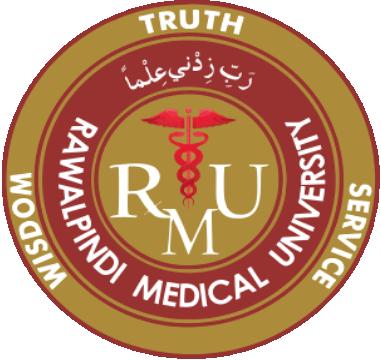 Chronic Inflammatory Cells and Mediators
Macrophages
Lymphocytes,
Plasma Cells,
Eosinophils,
Mast Cells
CORE CONCEPTS
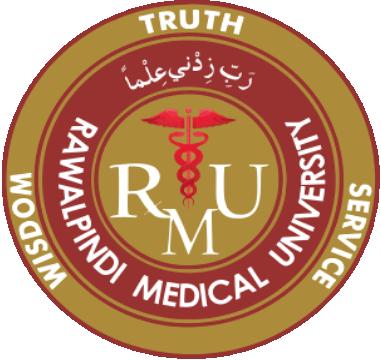 Macrophages
Dominant cells of chronic  inflammation
Derived from circulating blood
monocytes
Reticulo-endothelial system
Also known as Mononuclear-  phagocyte system.
Macrophage present in
liver - Kupffer cells
spleen
lymph nodes	- sinus histiocytes
central nervous system -
microglial cells
lungs - alveolar macrophages
CORE CONCEPTS
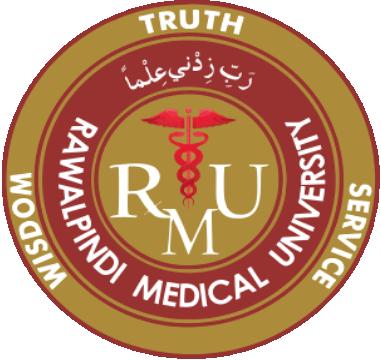 Lymphocytes
T and B lymphocytes migrate - inflammatory  sites – chemokines.
Lymphocytes and macrophages interact in a  bidirectional way
important role in chronic inflammation
CORE CONCEPTS
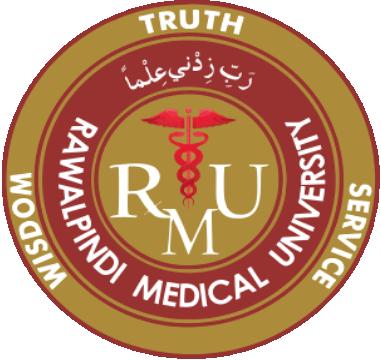 Eosinophils
Inflammatory sites around parasitic infections  or as part of immune reactions mediated by  IgE
Associated with allergies
Induced by specific chemokines – eotaxin
Granules contain major basic protein - highly  charged cationic protein
toxic to parasites
also causes epithelial cell necrosis
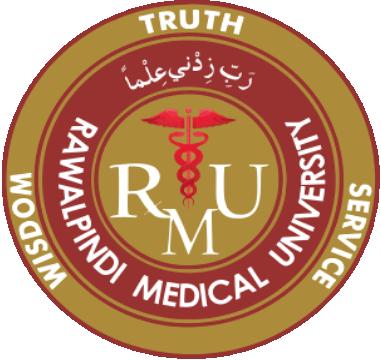 CORE CONCEPTS
Mast cells
Sentinel (watch) cells widely distributed in  connective tissues throughout the body
Both acute and chronic inflammatory responses.
Elaborate cytokines such as TNF and chemokines
atopic individuals - individuals prone to allergic  reactions
Mast cells Armed with IgE antibody
As the environmental antigens enters
It releases histamines and AA metabolites
anaphylactic shock
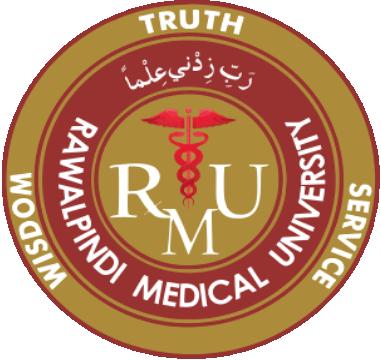 VERTICAL INTEGRATION
SYSTEMIC EFFECTS OF CHRONIC INFLAMMATION
Fever : infectious form of inflammation
Anaemia : accompanied by anaemia of  varying degree
Leucocytosis : leucocytosis but generally there  is relative lymphocytosis in these cases.
ESR : elevated
Amyloidosis : develop secondary systemic  (AA) amyloidosis.
CORE CONCEPTS
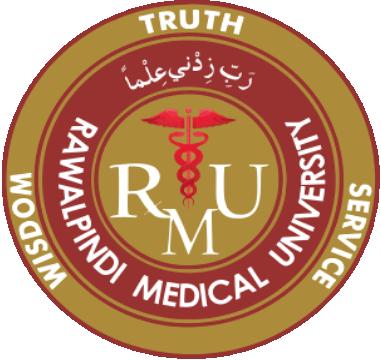 Systemic effect of Inflammation
Also known as Acute-phase Reaction
Cytokines TNF, IL-1, and IL-6.
The acute-phase response consists of several  clinical and pathologic changes
Fever
Elevated plasma levels of acute-phase proteins
C-reactive protein (CRP),
Fibrinogen,
Serum amyloid A (SAA) protein
Leukocytosis
septic shock
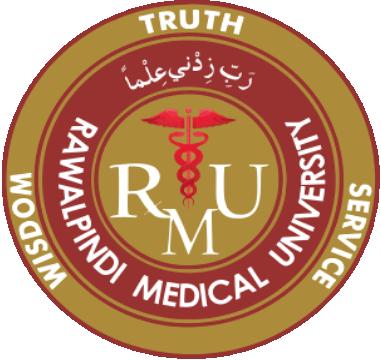 VERTICAL INTEGRATION
Fever
Especially when inflammation is caused by  infection
Pyrogens - Prostaglandin (PG) synthesis in the  vascular and perivascular cells of the  hypothalamus – NEUROTRANSMITTER- temp.  reset.
Lipopolysaccharide (LPS) from bacterial cell wall  (Exogenous Pyrogens) – Leukocytes – cytokines  like IL1 & TNF (Endogenous Pyrogens) – COX (AA-  PG)
facebook.com/trigemclasses
LEARNING RESOURCES
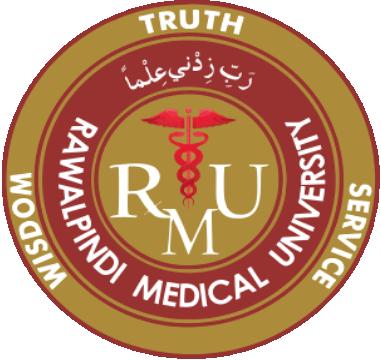 References
Robbinson's basic pathology 8 ed
Harsh Mohan - Textbook of Pathology 6th Ed.
Color atlas of pathology
RESEARCH
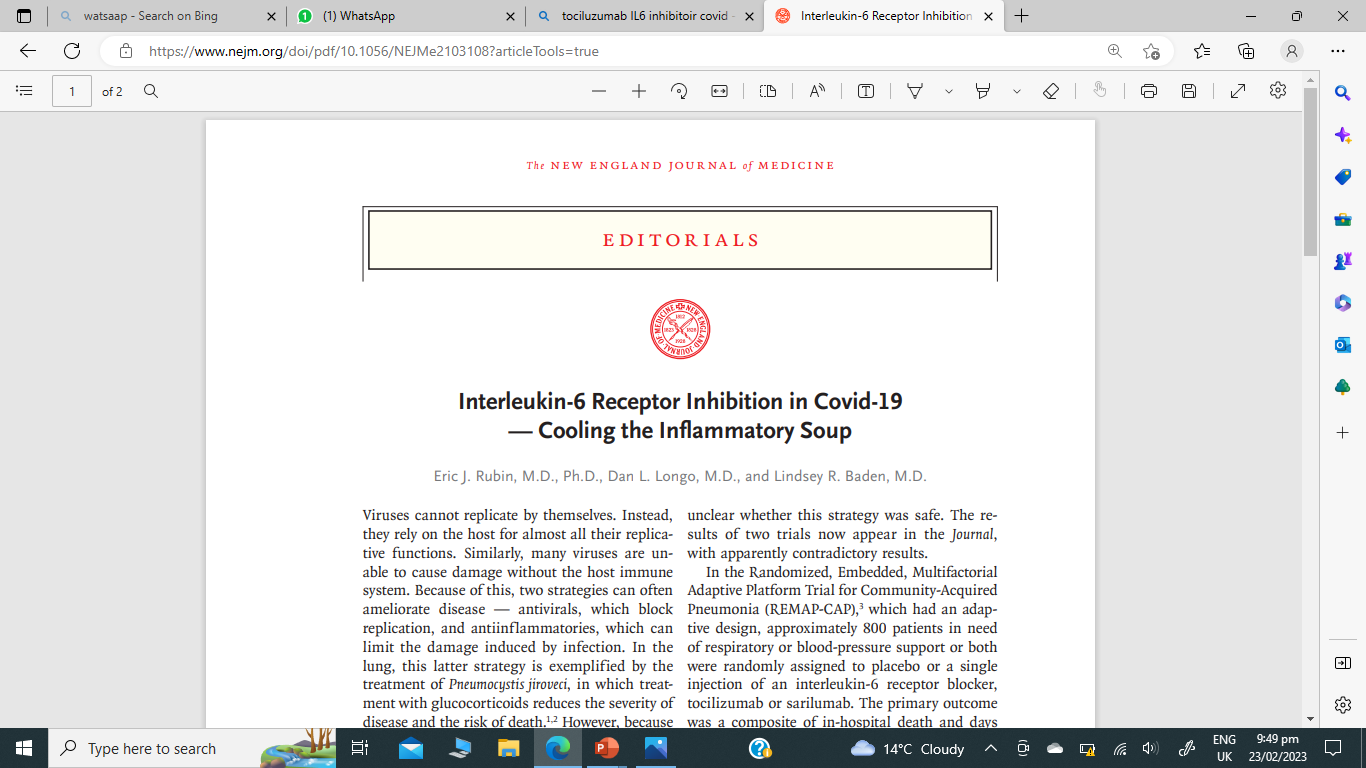 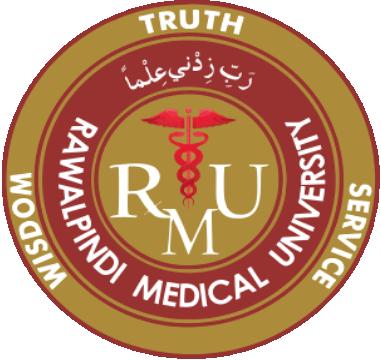 MCQ’s
Q.No.1.which one in not a cardinal sign of inflammation

Rubor
Tumor
Dolor (pain)
Calor (heat)
Rash
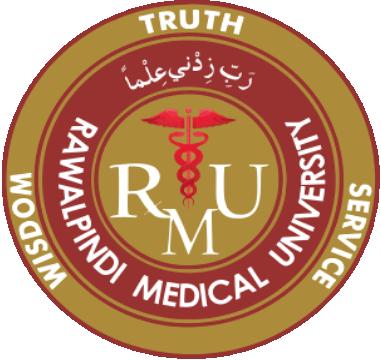 Answer:E
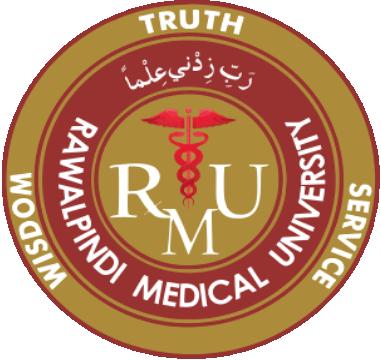 Q.No.2 The first event in acute inflammation is

Arteriolar vasodilation
Increased permeability
Diapedesis
Arteriolar vasoconstriction
stasis
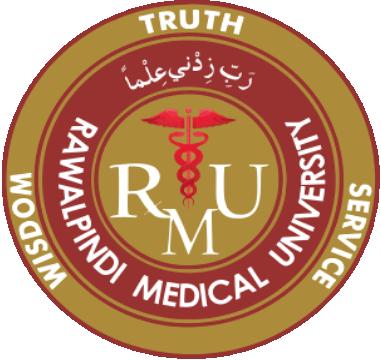 Answer:D
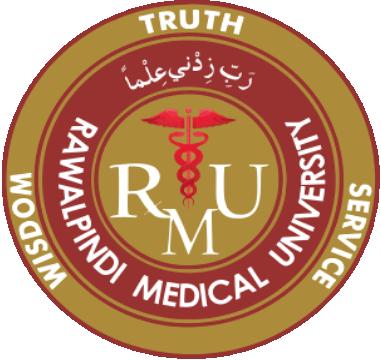 Q.No.3. Macrophages are derived from

Monocytes
T cells
B cells
Eosinophils
Plasma cells
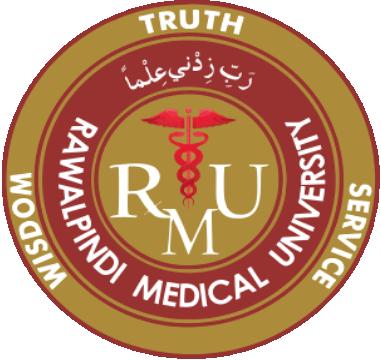 Answer:A
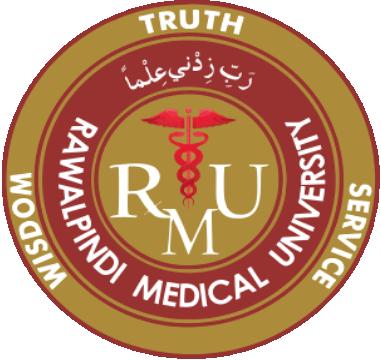 Q.No.4. Dominant cells of chronic inflammation are

A) Macrophages
B) Neutrophils
c) Mast cell
D) Eosinophils
E) Mast cells
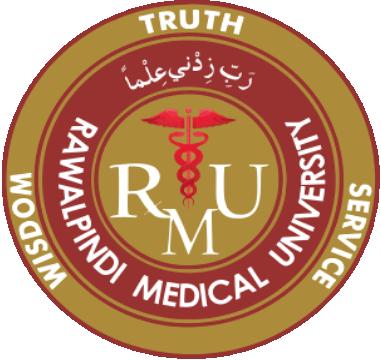 Answer:A
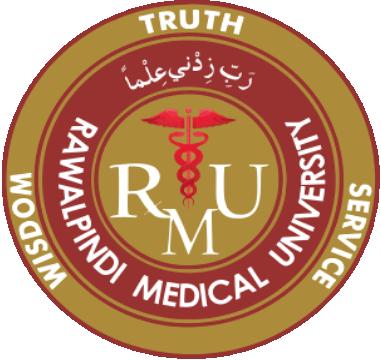 Q.No.5. In acute inflammation, which events occur in the correct chronological order?
  A) transient vasoconstriction, stasis of blood flow, increased permeability, vasodilation
  B) transient vasoconstriction, increased permeability, vasodilation, stasis of blood flow
  C) transient vasoconstriction,vasodilation, increased permeability, stasis of blood flow, neutrophil accumulation  
  D) neutrophil accumulation, vasodilation, increased permeability, stasis of blood flow
  E) transient vasoconstriction, vasodilation, stasis of blood flow, endothelial gap
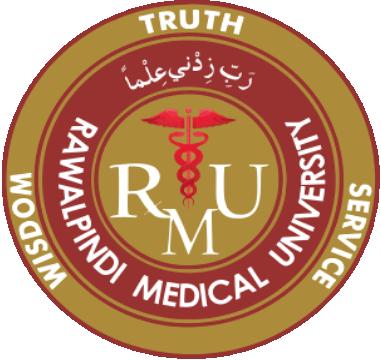 Answer :C
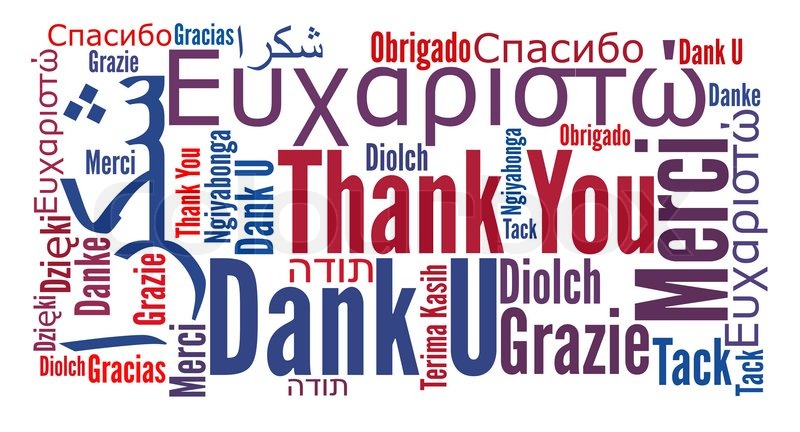